География сабагы     6 класс
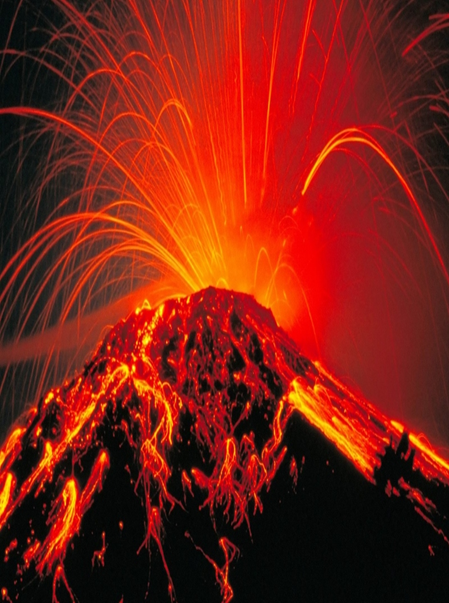 Мугалим: Модон кызы Рыскул
Сабактын темасы:
Жанар тоолор. Ысык булактар, гейзерлер.
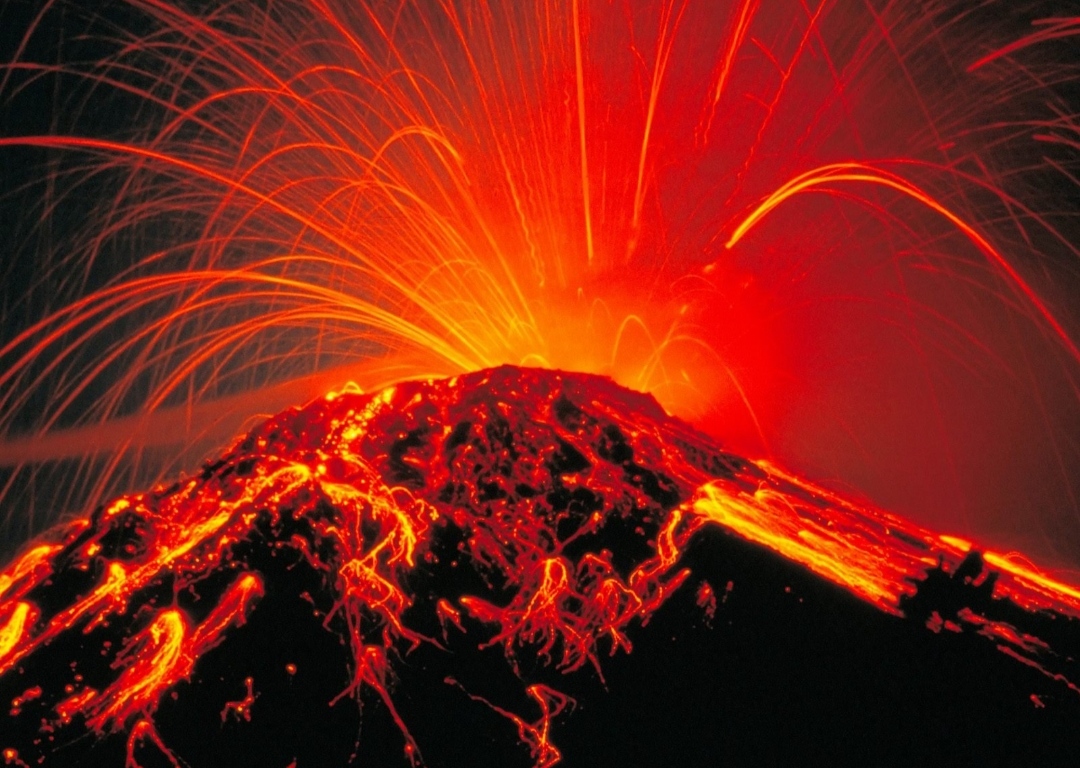 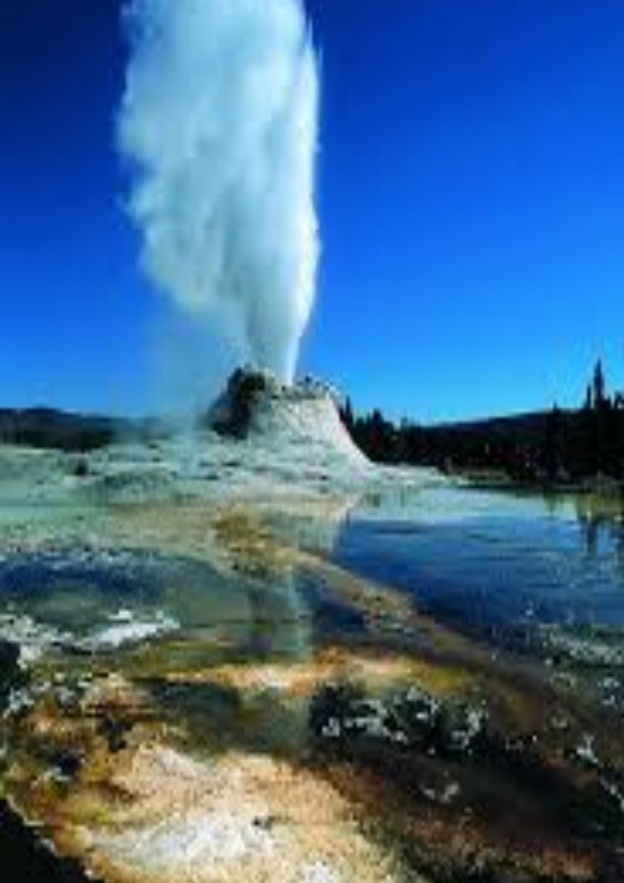 Сабактын максаты:
Жанар тоо, ысык булактар, гейзерлер, алардын пайда болуу себептерин билесиңер;
Жанар тоонун түрлөрүн айырмалап, картадан таап, көрсөтүүнү үйрөнөсүңөр;
Жанар тоолор, ысык булактар, гейзерлердин адамдын жашоосундагы маанисин аныктап, алган билимдериңерди турмушта пайдалана аласыңар
Жанар тоолор
Аракеттеги
Шарттуу өчкөн
(уктаган)
Өчкөн
Көп убакыт бою аракетке келбеген, бирок, аракетке келиши мүмкүн болгон жанар тоолор
Качан атылбагандыгы жөнүндө адамзаттын тарыхында маалымат жок жанар тоолор
Дайыма же мезгил-мезгили менен кыймылга келип турган жанар тоолор
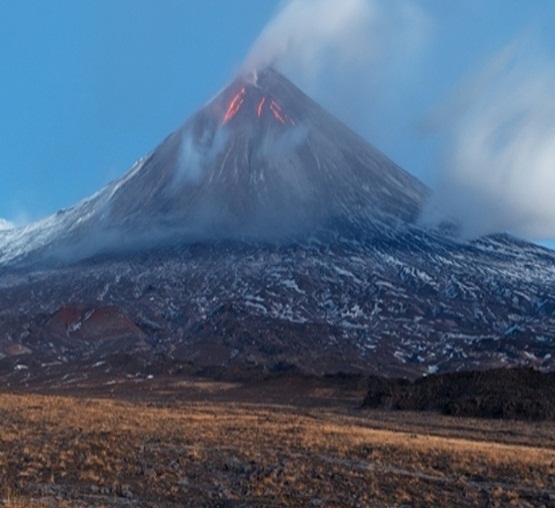 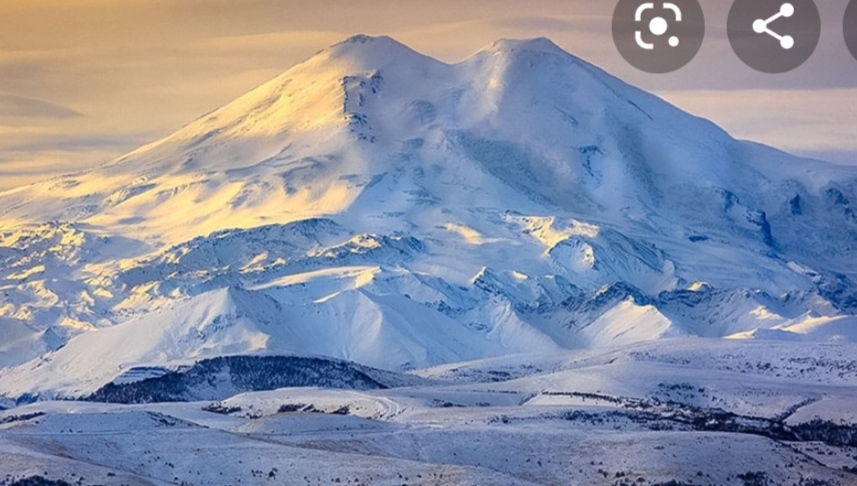 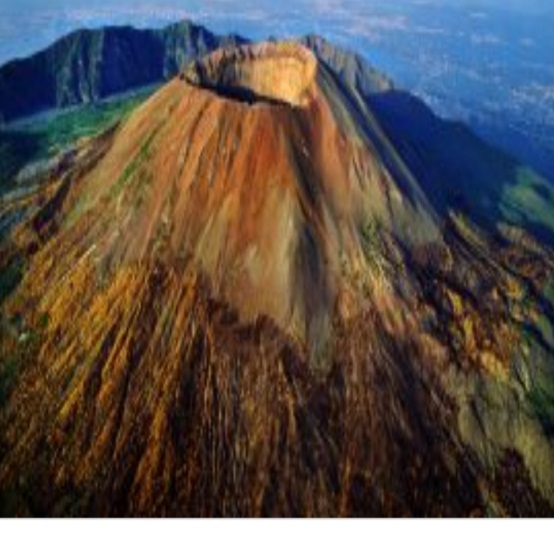 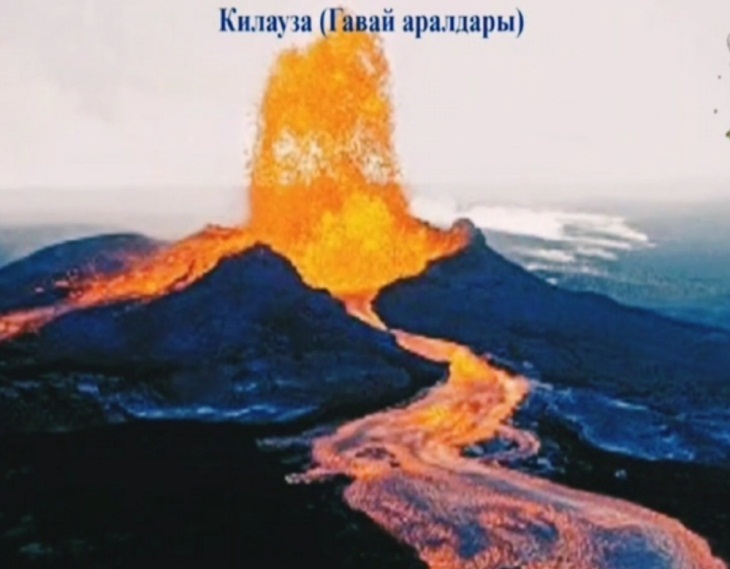 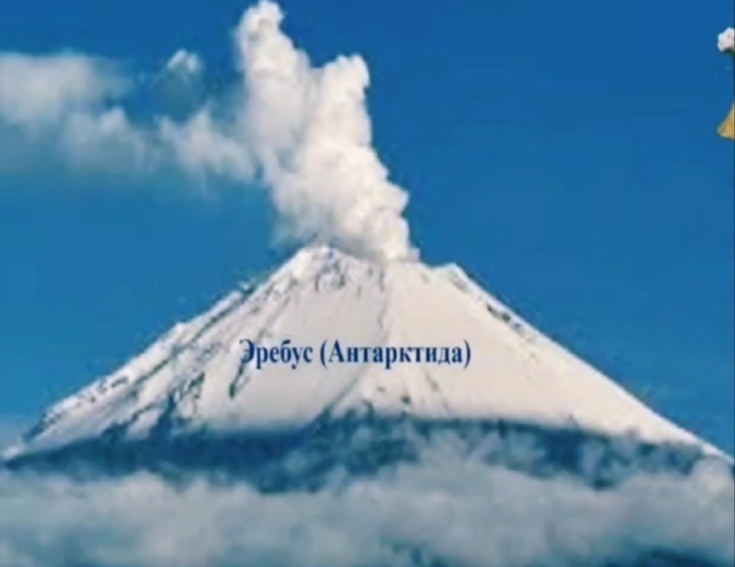 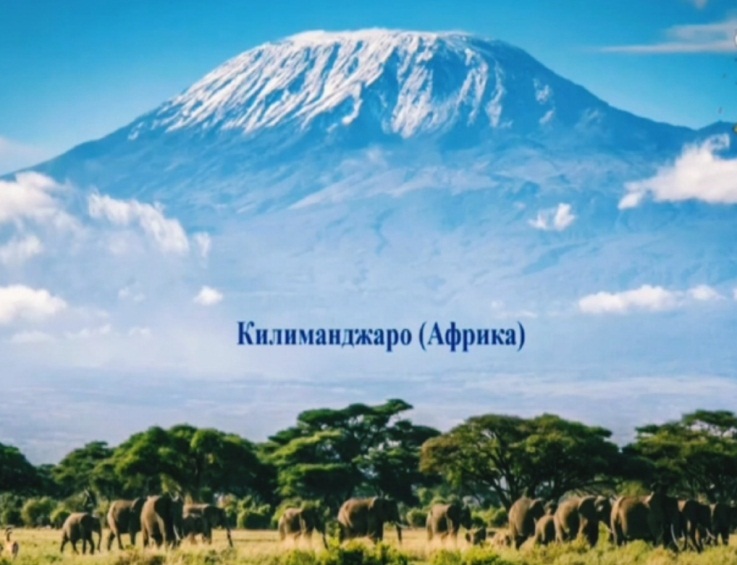 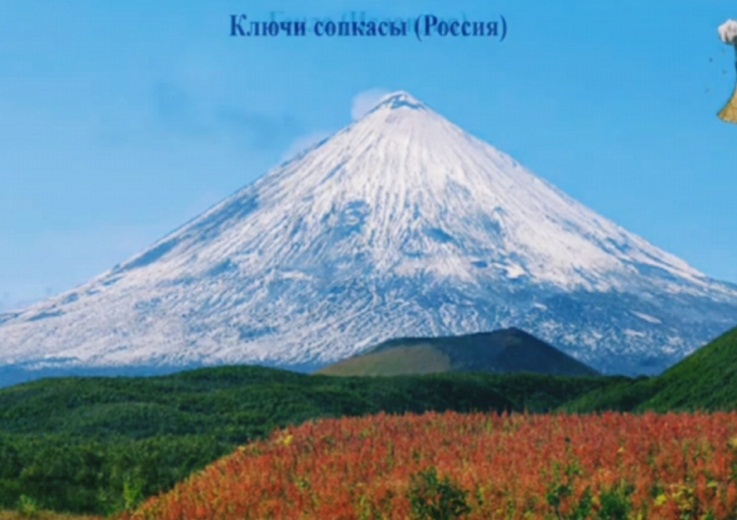 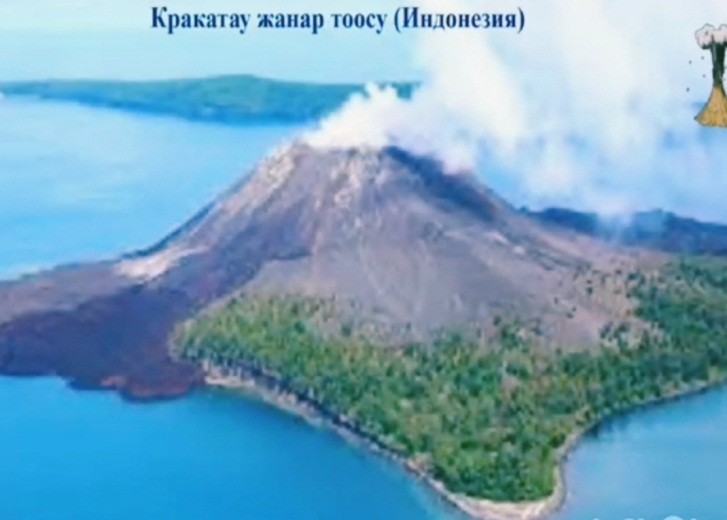 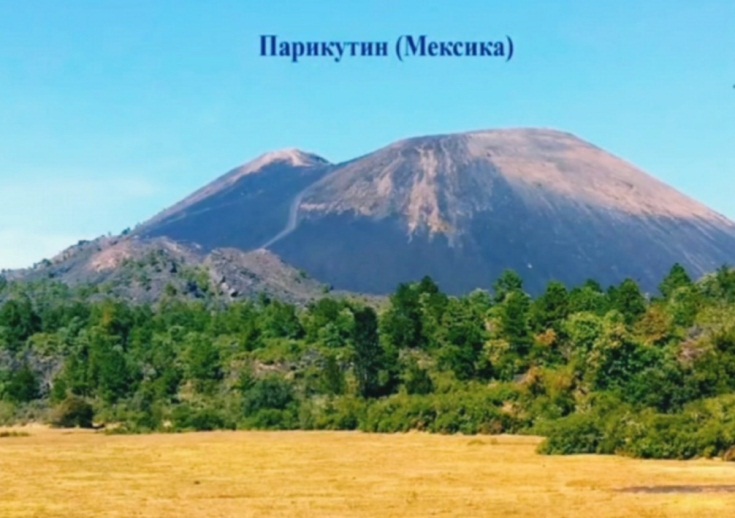 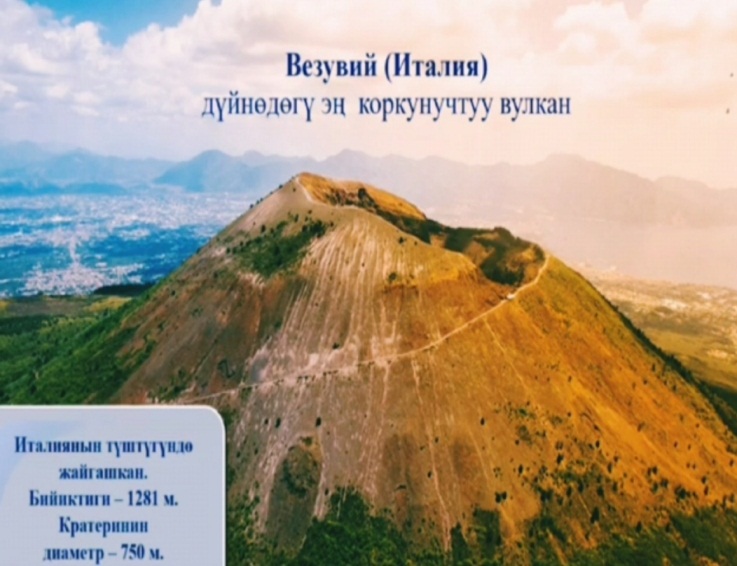 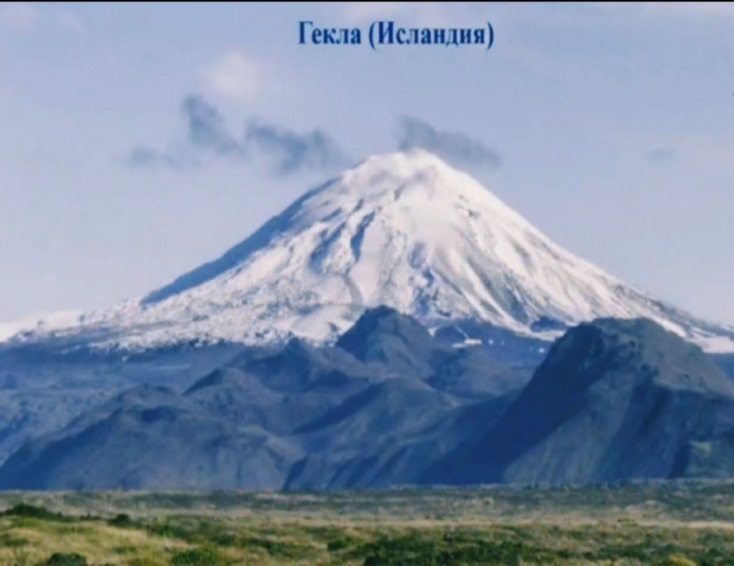 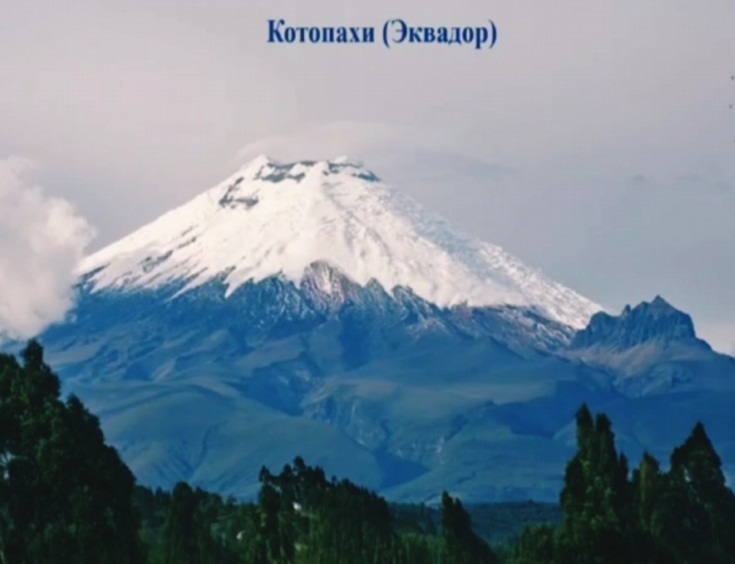 Дүйнөдөгү ири жанар тоолор
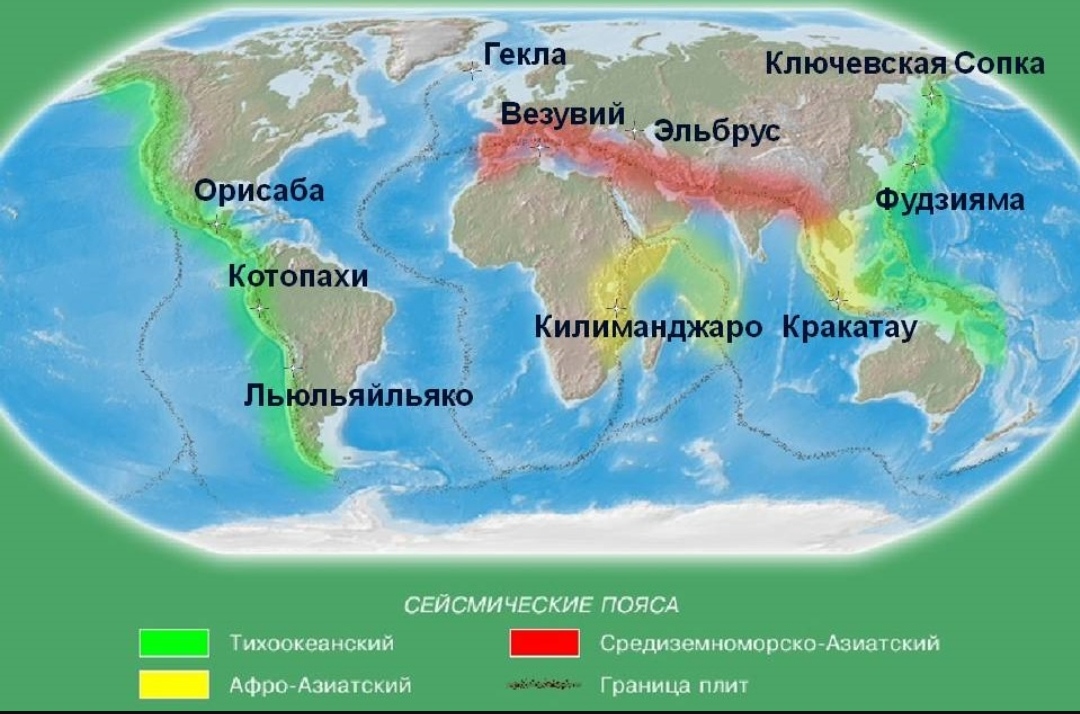 Ысык булактар 
(термалдык)
Гейзерлер
Жер кыртышынын арасында жаткан, температурасы жогору болгон суулардын жер бетине агып чыгышы
Мезгил-мезгили менен ысык суу менен бууну оргуштатып атып чыгаруучу булактар
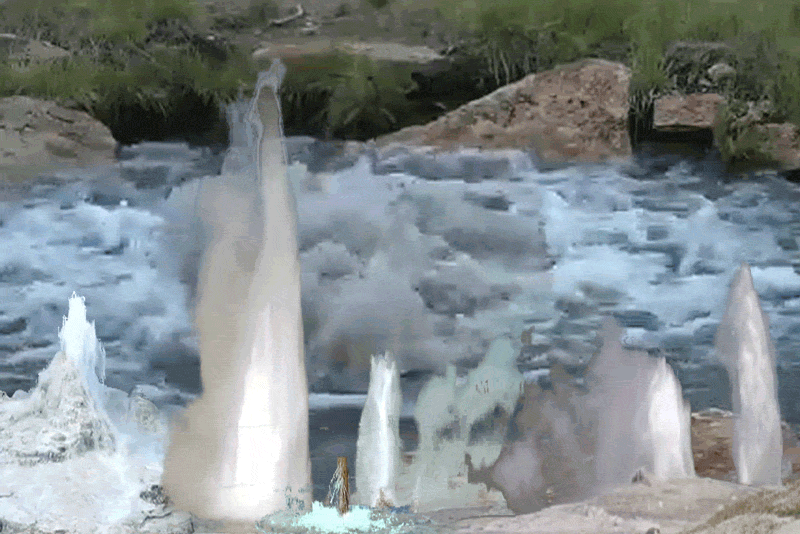 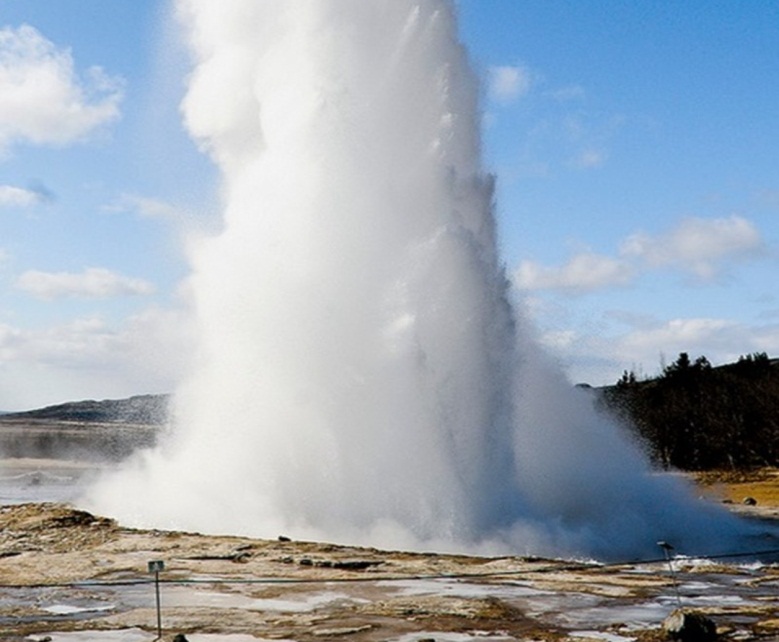 Белгилүү гейзерлер жайгашкан өлкөлөр
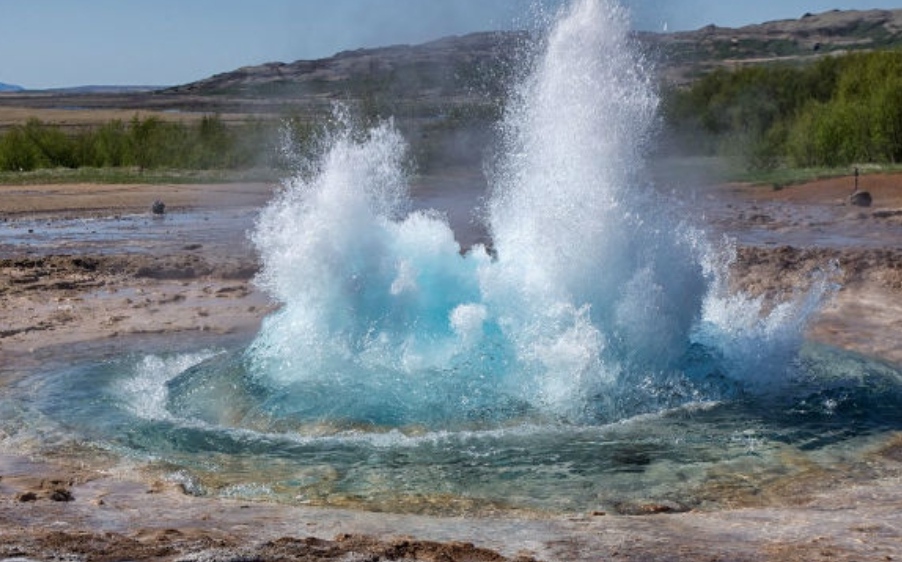 Россия, Камчатка 
      (Гейзерлер өрөөнү)
Исландия                 («Гейзерлердин өлкөсү»)
Түндүк Америка
Жаңы Зеландия
Япония
Китай
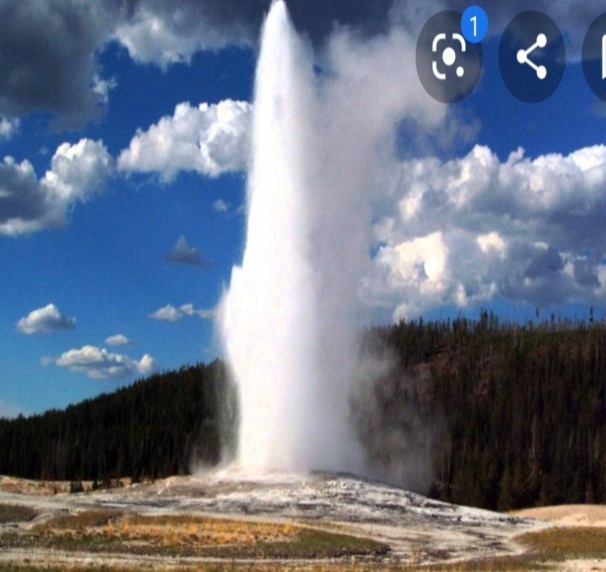 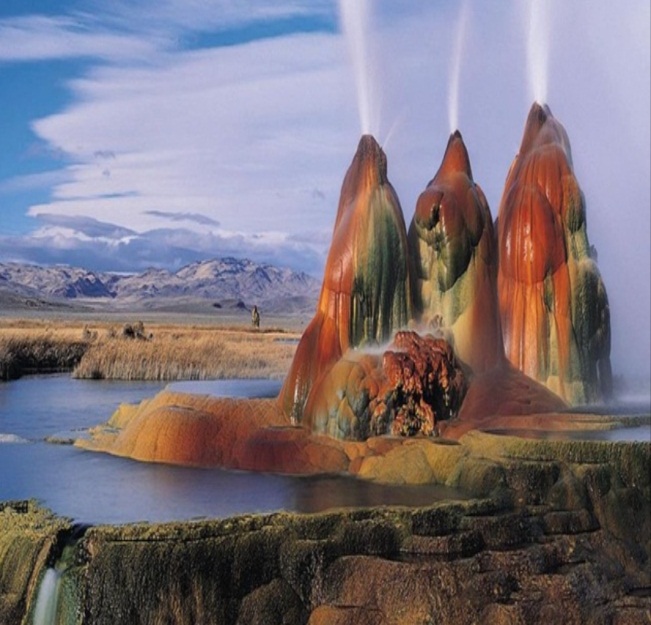 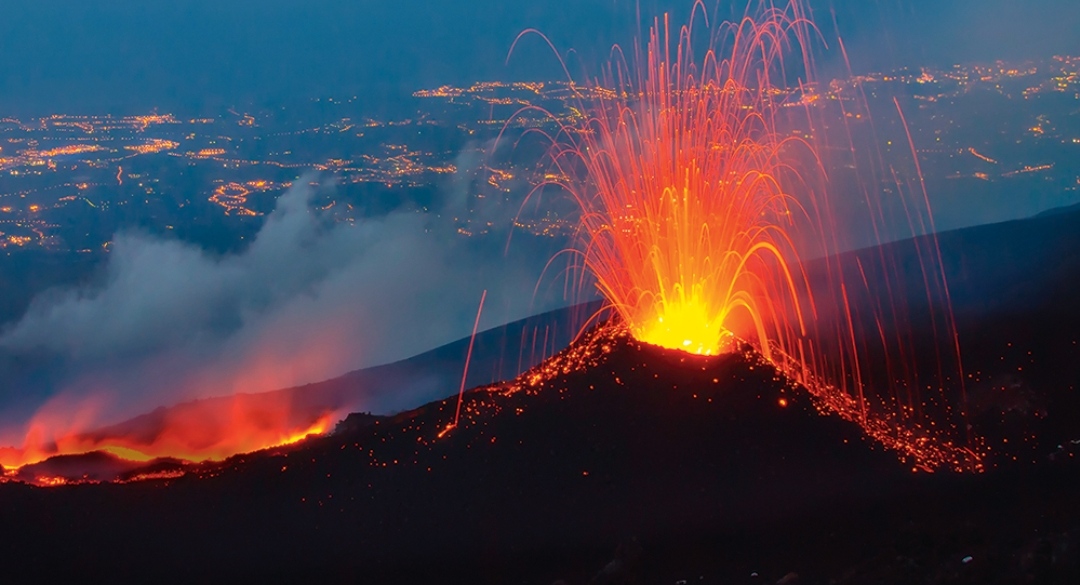